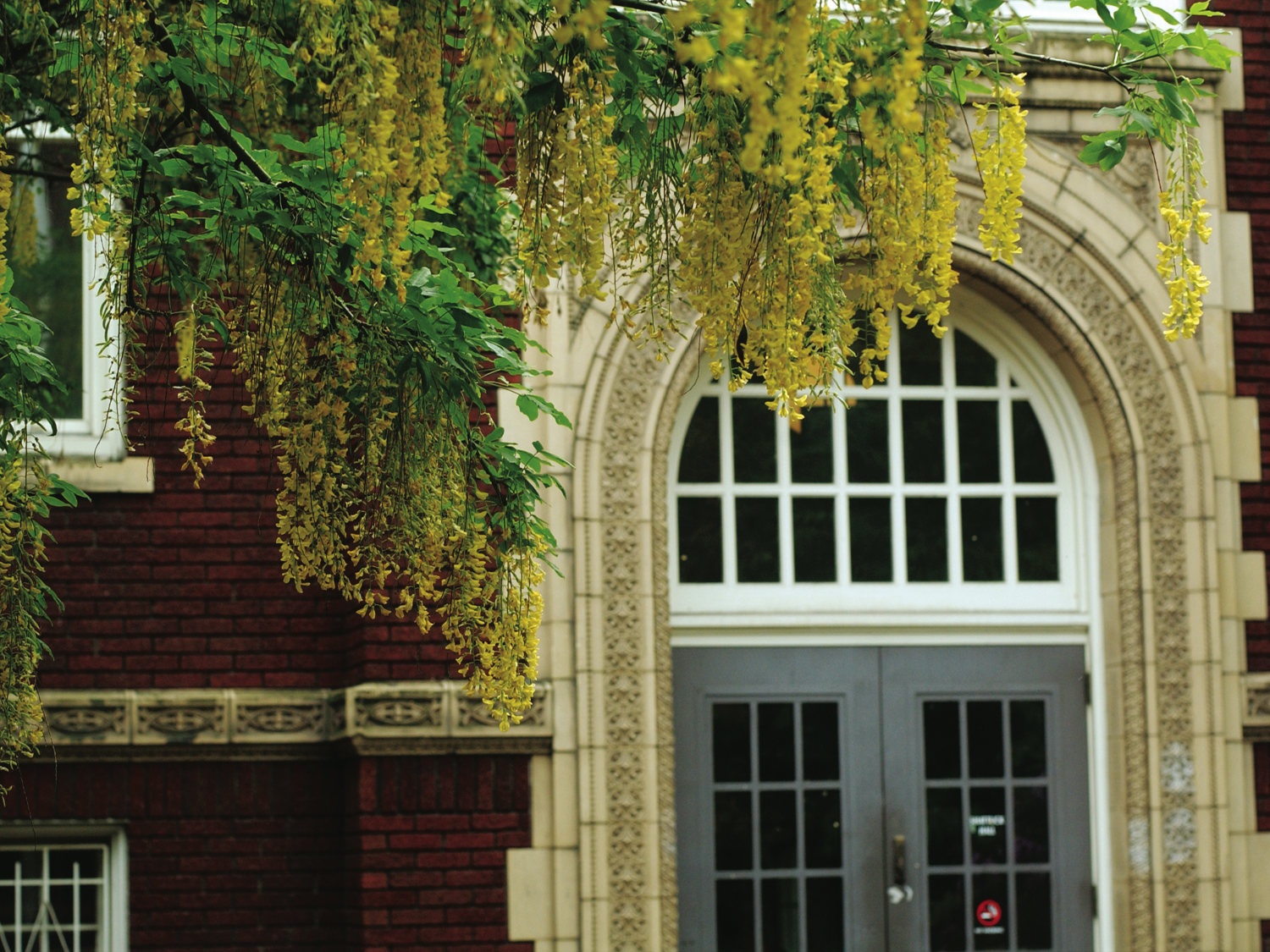 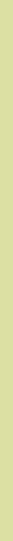 CS510 Concurrent Systems

Jonathan Walpole
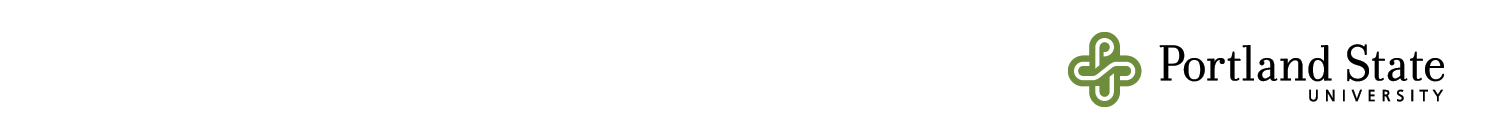 Shared Memory Consistency Models: A Tutorial
Outline
Concurrent programming on a uniprocessor
The effect of optimizations on a uniprocessor
The effect of the same optimizations on a multiprocessor 
Methods for restoring sequential consistency
Conclusion
Outline
Concurrent programming on a uniprocessor
The effect of optimizations on a uniprocessor
The effect of the same optimizations on a multiprocessor 
Methods for restoring sequential consistency
Conclusion
Dekker’s Algorithm
Process 1::
Flag1 = 1
If (Flag2 == 0)
   critical section
Process 2::
Flag2 = 1
If (Flag1 == 0)
   critical section
Flag1 = 1
Flag2 = 0
Dekker’s Algorithm
Process 1::
Flag1 = 1
If (Flag2 == 0)
   critical section
Process 2::
Flag2 = 1
If (Flag1 == 0)
   critical section
Flag1 = 1
Flag2 = 0
Dekker’s Algorithm
Process 1::
Flag1 = 1
If (Flag2 == 0)
   critical section
Process 2::
Flag2 = 1
If (Flag1 == 0)
   critical section
Flag1 = 1
Flag2 = 0
Dekker’s Algorithm
Process 1::
Flag1 = 1
If (Flag2 == 0)
   critical section
Process 2::
Flag2 = 1
If (Flag1 == 0)
   critical section
Flag1 = 1
Flag2 = 1
Dekker’s Algorithm
Process 1::
Flag1 = 1
If (Flag2 == 0)
   critical section
Process 2::
Flag2 = 1
If (Flag1 == 0)
   critical section
Flag1 = 1
Flag2 = 1
Dekker’s Algorithm
Process 1::
Flag1 = 1
If (Flag2 == 0)
   critical section
Process 2::
Flag2 = 1
If (Flag1 == 0)
   critical section
Critical section is protected!
Dekker’s Algorithm
Process 1::
Flag1 = 1
If (Flag2 == 0)
   critical section
Process 2::
Flag2 = 1
If (Flag1 == 0)
   critical section
Flag1 = 1
Flag2 = 0
Dekker’s Algorithm
Process 1::
Flag1 = 1
If (Flag2 == 0)
   critical section
Process 2::
Flag2 = 1
If (Flag1 == 0)
   critical section
Flag1 = 1
Flag2 = 1
Dekker’s Algorithm
Process 1::
Flag1 = 1
If (Flag2 == 0)
   critical section
Process 2::
Flag2 = 1
If (Flag1 == 0)
   critical section
Flag1 = 1
Flag2 = 1
Dekker’s Algorithm
Process 1::
Flag1 = 1
If (Flag2 == 0)
   critical section
Process 2::
Flag2 = 1
If (Flag1 == 0)
   critical section
Flag1 = 1
Flag2 = 1
Dekker’s Algorithm
Process 1::
Flag1 = 1
If (Flag2 == 0)
   critical section
Process 2::
Flag2 = 1
If (Flag1 == 0)
   critical section
Both processes can block, but the
critical section is still protected!
Outline
Concurrent programming on a uniprocessor
The effect of optimizations on a uniprocessor
The effect of the same optimizations on a multiprocessor 
Methods for restoring sequential consistency
Conclusion
Write Buffer With Bypass
SpeedUp:
	-	Write takes 100 cycles
	-	Buffering takes 1 cycle
	-	So Buffer and keep going!

Problem: Read from a location with a buffered write pending?
Dekker’s Algorithm
Process 1::
Flag1 = 1
If (Flag2 == 0)
   critical section
Process 2::
Flag2 = 1
If (Flag1 == 0)
   critical section
Flag1 = 1
Flag1 = 0
Flag2 = 0
Dekker’s Algorithm
Process 1::
Flag1 = 1
If (Flag2 == 0)
   critical section
Process 2::
Flag2 = 1
If (Flag1 == 0)
   critical section
Flag1 = 1
Flag1 = 0
Flag2 = 1
Flag2 = 0
Dekker’s Algorithm
Process 1::
Flag1 = 1
If (Flag2 == 0)
   critical section
Process 2::
Flag2 = 1
If (Flag1 == 0)
   critical section
Flag1 = 1
Flag1 = 0
Flag2 = 1
Flag2 = 0
Dekker’s Algorithm
Process 1::
Flag1 = 1
If (Flag2 == 0)
   critical section
Process 2::
Flag2 = 1
If (Flag1 == 0)
   critical section
Flag1 = 1
Flag1 = 0
Flag2 = 1
Flag2 = 0
Dekker’s Algorithm
Process 1::
Flag1 = 1
If (Flag2 == 0)
   critical section
Process 2::
Flag2 = 1
If (Flag1 == 0)
   critical section
Flag1 = 1
Flag1 = 0
Flag2 = 1
Flag2 = 0
Critical section is not protected!
Write Buffer With Bypass
Rule:
	- If a write is issued, buffer it and keep executing

Unless: there is a read from the same location (subsequent writes don't matter), then wait for the write to complete
Dekker’s Algorithm
Process 1::
Flag1 = 1
If (Flag2 == 0)
   critical section
Process 2::
Flag2 = 1
If (Flag1 == 0)
   critical section
Flag1 = 1
Flag1 = 0
Flag2 = 0
Dekker’s Algorithm
Process 1::
Flag1 = 1
If (Flag2 == 0)
   critical section
Process 2::
Flag2 = 1
If (Flag1 == 0)
   critical section
Flag1 = 1
Flag1 = 0
Flag2 = 1
Flag2 = 0
Dekker’s Algorithm
Process 1::
Flag1 = 1
If (Flag2 == 0)
   critical section
Process 2::
Flag2 = 1
If (Flag1 == 0)
   critical section
Stall!
Flag1 = 1
Flag1 = 0
Flag2 = 1
Flag2 = 0
Dekker’s Algorithm
Process 1::
Flag1 = 1
If (Flag2 == 0)
   critical section
Process 2::
Flag2 = 1
If (Flag1 == 0)
   critical section
Flag1 = 1
Flag2 = 1
Flag2 = 0
Dekker’s Algorithm
Process 1::
Flag1 = 1
If (Flag2 == 0)
   critical section
Process 2::
Flag2 = 1
If (Flag1 == 0)
   critical section
Flag1 = 1
Flag2 = 1
Is This a General Solution ?
-	If each CPU has a write buffer with bypass, and follows the rules, will the algorithm still work correctly?
Outline
Concurrent programming on a uniprocessor
The effect of optimizations on a uniprocessor
The effect of the same optimizations on a multiprocessor 
Methods for restoring sequential consistency
Conclusion
Dekker’s Algorithm
Process 1::
Flag1 = 1
If (Flag2 == 0)
   critical section
Process 2::
Flag2 = 1
If (Flag1 == 0)
   critical section
Flag1 = 0
Flag2 = 0
Dekker’s Algorithm
Process 1::
Flag1 = 1
If (Flag2 == 0)
   critical section
Process 2::
Flag2 = 1
If (Flag1 == 0)
   critical section
Flag1 = 0
Flag1 = 1
Flag2 = 0
Dekker’s Algorithm
Process 1::
Flag1 = 1
If (Flag2 == 0)
   critical section
Process 2::
Flag2 = 1
If (Flag1 == 0)
   critical section
Flag2 = 1
Flag1 = 0
Flag1 = 1
Flag2 = 0
Dekker’s Algorithm
Process 1::
Flag1 = 1
If (Flag2 == 0)
   critical section
Process 2::
Flag2 = 1
If (Flag1 == 0)
   critical section
Flag2 = 1
Flag1 = 0
Flag1 = 1
Flag2 = 0
Dekker’s Algorithm
Process 1::
Flag1 = 1
If (Flag2 == 0)
   critical section
Process 2::
Flag2 = 1
If (Flag1 == 0)
   critical section
Flag2 = 1
Flag1 = 0
Flag1 = 1
Flag2 = 0
Its Broken!
How did that happen?
-	write buffers are processor specific
-	writes are not visible to other processors until they hit memory
Generalization of the Problem
Dekker’s algorithm has the form:
 			WX			WY
			RY			RX

The write buffer delays the writes until after the reads!
It reorders the reads and writes
Both processes can read the value prior to the other’s write!
1
2
3
4
5
6
7
8
9
10
11
12
13
14
15
16
17
18
19
20
21
22
23
24
RY
RY
WY
RX
WY
RX
WX
WX
WX
WX
WX
WX
WY
RX
RY
RY
RX
WY
WY
RX
RY
RY
RX
WY
RX
WY
RX
WY
RY
RY
RX
WY
RX
WY
RY
RY
RX
WY
RX
WY
RY
RY
WX
WX
WX
WX
WX
WX
WX
WX
WX
WX
WX
WX
RY
RY
WY
RX
WY
RX
RY
RY
WY
RX
WY
RX
RY
RY
WY
RX
WY
RX
WY
RX
RY
RY
RX
WY
WY
RX
RY
RY
RX
WY
WX
WX
WX
WX
WX
WX
RX
WY
RX
WY
RY
RY
There are 4! or 24 possible orderings.
If either WX<RX or WY<RY
Then  the Critical Section is protected (Correct Behavior).
1
2
3
4
5
6
7
8
9
10
11
12
13
14
15
16
17
18
19
20
21
22
23
24
RY
RY
WY
RX
WY
RX
WX
WX
WX
WX
WX
WX
WY
RX
RY
RY
RX
WY
WY
RX
RY
RY
RX
WY
RX
WY
RX
WY
RY
RY
RX
WY
RX
WY
RY
RY
RX
WY
RX
WY
RY
RY
WX
WX
WX
WX
WX
WX
WX
WX
WX
WX
WX
WX
RY
RY
WY
RX
WY
RX
RY
RY
WY
RX
WY
RX
RY
RY
WY
RX
WY
RX
WY
RX
RY
RY
RX
WY
WY
RX
RY
RY
RX
WY
WX
WX
WX
WX
WX
WX
RX
WY
RX
WY
RY
RY
There are 4! or 24 possible orderings.
If either WX<RX or WY<RY
Then  the Critical Section is protected (Correct Behavior).
18 of the 24 orderings are OK.
But the other 6 are trouble!
Another Example
What happens if reads and writes can be delayed by the interconnect?
non-uniform memory access time
cache misses
complex interconnects
Non-Uniform Write Delays
Process 1::
Data = 2000;
Head  = 1;
Process 2::
While (Head == 0) {;}
LocalValue = Data
Memory Interconnect
Data = 0
Head = 0
Non-Uniform Write Delays
Process 1::
Data = 2000;
Head  = 1;
Process 2::
While (Head == 0) {;}
LocalValue = Data
Memory Interconnect
Data = 0
Head = 0
Non-Uniform Write Delays
Process 1::
Data = 2000;
Head  = 1;
Process 2::
While (Head == 0) {;}
LocalValue = Data
Memory Interconnect
Data = 0
Head = 0
Non-Uniform Write Delays
Process 1::
Data = 2000;
Head  = 1;
Process 2::
While (Head == 0) {;}
LocalValue = Data
Memory Interconnect
Data = 0
Head = 1
Non-Uniform Write Delays
Process 1::
Data = 2000;
Head  = 1;
Process 2::
While (Head == 0) {;}
LocalValue = Data
Memory Interconnect
Data = 0
Head = 1
Non-Uniform Write Delays
Process 1::
Data = 2000;
Head  = 1;
Process 2::
While (Head == 0) {;}
LocalValue = Data
Memory Interconnect
WRONG
DATA !
Data = 0
Head = 1
Non-Uniform Write Delays
Process 1::
Data = 2000;
Head  = 1;
Process 2::
While (Head == 0) {;}
LocalValue = Data
Memory Interconnect
Data = 2000
Head = 1
What Went Wrong?
Maybe we need to acknowledge each write before proceeding to the next?
Write Acknowledgement?
But what about reordering of reads? 
-	Non-Blocking Reads
Lockup-free Caches
Speculative execution
Dynamic scheduling

... all allow execution to proceed past a read

Acknowledging writes may not help!
General Interconnect Delays
Process 1::
Data = 2000;
Head  = 1;
Process 2::
While (Head == 0) {;}
LocalValue = Data
Memory Interconnect
Data = 0
Head = 0
General Interconnect Delays
Process 1::
Data = 2000;
Head  = 1;
Process 2::
While (Head == 0) {;}
LocalValue = Data (0)
Memory Interconnect
Data = 0
Head = 0
General Interconnect Delays
Process 1::
Data = 2000;
Head  = 1;
Process 2::
While (Head == 0) {;}
LocalValue = Data (0)
Memory Interconnect
Data = 2000
Head = 0
General Interconnect Delays
Process 1::
Data = 2000;
Head  = 1;
Process 2::
While (Head == 0) {;}
LocalValue = Data
Memory Interconnect
Data = 2000
Head = 1
General Interconnect Delays
Process 1::
Data = 2000;
Head  = 1;
Process 2::
While (Head == 0) {;}
LocalValue = Data (0)
Memory Interconnect
WRONG
DATA !
Data = 2000
Head = 1
Generalization of the Problem
This algorithm has the form:
 			WX			RY
			WY			RX

The interconnect reorders reads and writes
WY
RX
RY
RY
RX
WY
WY
RX
RY
RY
RX
WY
WX
WX
WX
WX
WX
WX
RX
WY
RX
WY
RY
RY
1
2
3
4
5
6
7
8
9
10
11
12
13
14
15
16
17
18
19
20
21
22
23
24
WX
WX
WX
WX
WX
WX
RY
RY
WY
RX
WY
RX
RY
RY
WY
RX
WY
RX
RY
RY
WY
RX
WY
RX
RY
RY
WY
RX
WY
RX
WX
WX
WX
WX
WX
WX
WY
RX
RY
RY
RX
WY
WY
RX
RY
RY
RX
WY
RX
WY
RX
WY
RY
RY
RX
WY
RX
WY
RY
RY
RX
WY
RX
WY
RY
RY
WX
WX
WX
WX
WX
WX
Correct behavior requires WX<RX, WY<RY. Program requires WY<RX.
=> 6 correct orders out of 24.
WY
RX
RY
RY
RX
WY
WY
RX
RY
RY
RX
WY
WX
WX
WX
WX
WX
WX
RX
WY
RX
WY
RY
RY
1
2
3
4
5
6
7
8
9
10
11
12
13
14
15
16
17
18
19
20
21
22
23
24
WX
WX
WX
WX
WX
WX
RY
RY
WY
RX
WY
RX
RY
RY
WY
RX
WY
RX
RY
RY
WY
RX
WY
RX
RY
RY
WY
RX
WY
RX
WX
WX
WX
WX
WX
WX
WY
RX
RY
RY
RX
WY
WY
RX
RY
RY
RX
WY
RX
WY
RX
WY
RY
RY
RX
WY
RX
WY
RY
RY
RX
WY
RX
WY
RY
RY
WX
WX
WX
WX
WX
WX
Correct behavior requires WX<RX, WY<RY. Program requires WY<RX.
=> 6 correct orders out of 24.
Write Acknowledgment means WX < WY. Does that Help?
Disallows only 12 out of 24.
9 still incorrect!
Outline
Concurrent programming on a uniprocessor
The effect of optimizations on a uniprocessor
The effect of the same optimizations on a multiprocessor 
Methods for restoring sequential consistency
Conclusion
Sequential Consistency for MPs
Why is it surprising that these code examples break on a multi-processor?

What ordering property are we assuming (incorrectly!) that multiprocessors support?

We are assuming they are sequentially consistent!
Sequential Consistency
Sequential Consistency requires that the result of any execution be the same as if the memory accesses executed by each processor were kept in order and the accesses among different processors were interleaved arbitrarily.

...appears as if a memory operation executes atomically or instantaneously with respect to other memory operations

 (Hennessy and Patterson, 4th ed.)
Understanding Ordering
Program Order
Compiled Order
Interleaving Order
Execution Order
Reordering
Writes reach memory, and reads see memory, in an order different than that in the program!
-		Caused by Processor
-		Caused by Multiprocessors (and Cache)
-		Caused by Compilers
What Are the Choices?
If we want our results to be the same as those of a  Sequentially Consistent Model. Do we:
-		Enforce Sequential Consistency at the memory level?
-		Use Coherent (Consistent) Cache ?
-		Or what ?
Enforce Sequential Consistency?

Removes virtually all optimizations 

Too slow!
What Are the Choices?
If we want our results to be the same as those of a  Sequentially Consistent Model. Do we:
-		Enforce Sequential Consistency at the memory level?
-		Use Coherent (Consistent) Cache ?
-		Or what ?
Cache Coherence
Multiple processors have a consistent view of memory (i.e. MESI protocol)
But this does not say when a processor must see a value updated by another processor.
Cache coherency does not guarantee Sequential Consistency!
Example: a write-through cache acts just like a write buffer with bypass.
What Are the Choices?
If we want our results to be the same as those of a  Sequentially Consistent Model. Do we:
-		Enforce Sequential Consistency at the memory level?
-		Use Coherent (Consistent) Cache ?
-		Or what ?
Involve the Programmer
Someone’s got to tell your CPU about concurrency!

Use memory barrier / fence instructions when order really matters!
Memory Barrier Instructions
A way to prevent reordering
-		Also known as a safety net
Require previous instructions to complete before allowing further execution on that CPU

Not cheap, but perhaps not often needed?
-		Must be placed by the programmer
-		Memory consistency model for processor tells you what reordering is possible
Using Memory Barriers
Process 1::
Flag1 = 1
>>Mem_Bar<<
If (Flag2 == 0)
   critical section
Process 2::
Flag2 = 1
>>Mem_Bar<<
If (Flag1 == 0)
   critical section
WX
WY
>>Fence<<
>>Fence<<
RX
RY
Fence: WY < RX
Fence: WX < RY
WY
RX
RY
RY
RX
WY
WY
RX
RY
RY
RX
WY
WX
WX
WX
WX
WX
WX
RX
WY
RX
WY
RY
RY
1
2
3
4
5
6
7
8
9
10
11
12
13
14
15
16
17
18
19
20
21
22
23
24
WX
WX
WX
WX
WX
WX
RY
RY
WY
RX
WY
RX
RY
RY
WY
RX
WY
RX
RY
RY
WY
RX
WY
RX
RY
RY
WY
RX
WY
RX
WX
WX
WX
WX
WX
WX
WY
RX
RY
RY
RX
WY
WY
RX
RY
RY
RX
WY
RX
WY
RX
WY
RY
RY
RX
WY
RX
WY
RY
RY
RX
WY
RX
WY
RY
RY
WX
WX
WX
WX
WX
WX
There are 4! or 24 possible orderings.
If either WX<RX or WY<RY
Then  the Critical Section is protected (Correct Behavior)
18 of the 24 orderings are OK.
But the other 6 are trouble!
Enforce WX<RY and WY<RX.
Only 6 of the 18 good orderings are allowed OK.
But the 6 bad ones are still forbidden!
Example 2
Process 1::
Data = 2000;
>>Mem_Bar<<
Head  = 1;
Process 2::
While (Head == 0) {;}
>>Mem_Bar<<
LocalValue = Data
RY
WX
>>Fence<<
>>Fence<<
WY
RX
Fence: WX < WY
Fence: RY < RX
WY
RX
RY
RY
RX
WY
WY
RX
RY
RY
RX
WY
WX
WX
WX
WX
WX
WX
RX
WY
RX
WY
RY
RY
1
2
3
4
5
6
7
8
9
10
11
12
13
14
15
16
17
18
19
20
21
22
23
24
WX
WX
WX
WX
WX
WX
RY
RY
WY
RX
WY
RX
RY
RY
WY
RX
WY
RX
RY
RY
WY
RX
WY
RX
RY
RY
WY
RX
WY
RX
WX
WX
WX
WX
WX
WX
WY
RX
RY
RY
RX
WY
WY
RX
RY
RY
RX
WY
RX
WY
RX
WY
RY
RY
RX
WY
RX
WY
RY
RY
RX
WY
RX
WY
RY
RY
WX
WX
WX
WX
WX
WX
Correct behavior requires WX<RX, WY<RY. Program requires WY<RX.
=> 6 correct orders out of 24.
We can require WX<WY and RY<RX. Is that enough?
Program requires WY<RX.
Thus, WX<WY<RY<RX; hence WX<RX and WY<RY.
Only 2 of the 6 good orderings are allowed -
But all 18 incorrect orderings are forbidden.
Memory Consistency Models
Every CPU architecture has one!
-		It explains what reordering of memory operations that CPU can do
The CPUs instruction set contains memory barrier instructions of various kinds
-		These can be used to constrain reordering where necessary
-		The programmer must understand both the memory consistency model and the memory barrier instruction semantics!!
Memory Consistency Models
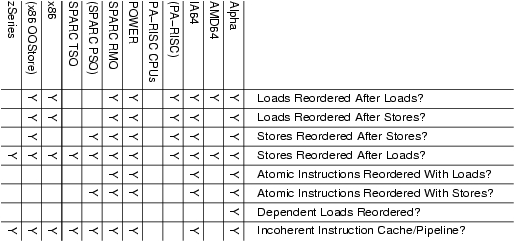 Code Portability?
Linux provides a carefully chosen set of memory-barrier primitives, as follows: 
-		smp_mb(): “memory barrier” that orders both loads and stores. This means loads and stores preceding the memory barrier are committed to memory before any loads and stores following the memory barrier. 
-		smp_rmb(): “read memory barrier” that orders only loads. 
-		smp_wmb(): “write memory barrier” that orders only stores.
Words of Advice
-	“The difficult problem is identifying the ordering constraints that are necessary for correctness.”
-	“...the programmer must still resort to reasoning with low level reordering optimizations to determine whether sufficient orders are enforced.”
-	“...deep knowledge of each CPU's memory-consistency model can be helpful when debugging, to say nothing of writing architecture-specific code or synchronization primitives.”
Programmer's View
-	What does a programmer need to do?
-	How do they know when to do it?
-	Compilers & Libraries can help, but still need to use primitives in truly concurrent programs
Assuming the worst and synchronizing everything results in sequential consistency
-	Too slow, but may be a good way to start
Outline
Concurrent programming on a uniprocessor
The effect of optimizations on a uniprocessor
The effect of the same optimizations on a multiprocessor 
Methods for restoring sequential consistency
Conclusion
Conclusion
-	Parallel programming on a multiprocessor that relaxes the sequentially consistent memory model presents new challenges
-	Know the memory consistency models for the processors you use
-	Use barrier (fence) instructions to allow optimizations while protecting your code
-	Simple examples were used, there are others  much more subtle.
References
-	Shared Memory Consistency Models: A Tutorial By Sarita Adve &  Kourosh Gharachorloo
-	Memory Ordering in Modern Microprocessors, Part I, Paul E. McKenney, Linux Journel, June, 2005
-	Computer Architecture, Hennessy and Patterson, 4th Ed., 2007